Основные свойства простейших геометрических фигур.
Дударева Светлана Анатольевна, учитель математики МАОУ Лицей «Технический»
Геометрические фигуры.
Гео – метрия (греч.) - ?
Применяется для измерений на местности
Примеры геометрических фигур
Геометрия (евклидова): планиметрия и стереометрия.
2
Евклид (Eνκλειδηζ) (365-300 до н.э.) древнегреческий математик , автор первого из дошедших до нас теоретических трактатов по математике «Начала» (13 книг).
Однажды Царь Птолемей I сам захотел одолеть премудрости геометрии, но довольно скоро обнаружил, что изучение математики – слишком тяжелое бремя. Птолемей спросил Евклида: «Нельзя ли постигнуть все тайны науки как-нибудь проще?» 
  Евклид ответил: «В геометрии нет царского пути!»
3
Тест.
Быстренько, не задумываясь ,выберите из предложенных пяти фигур ту, которая вам больше понравилась.
Ломаная
Прямоугольник
Круг
Квадрат
Треугольник
4
Вот что говорят фигуры о нас
5
Основные геометрические фигуры
Точка и прямая
Построение
Обозначение 
Взаимное расположение
6
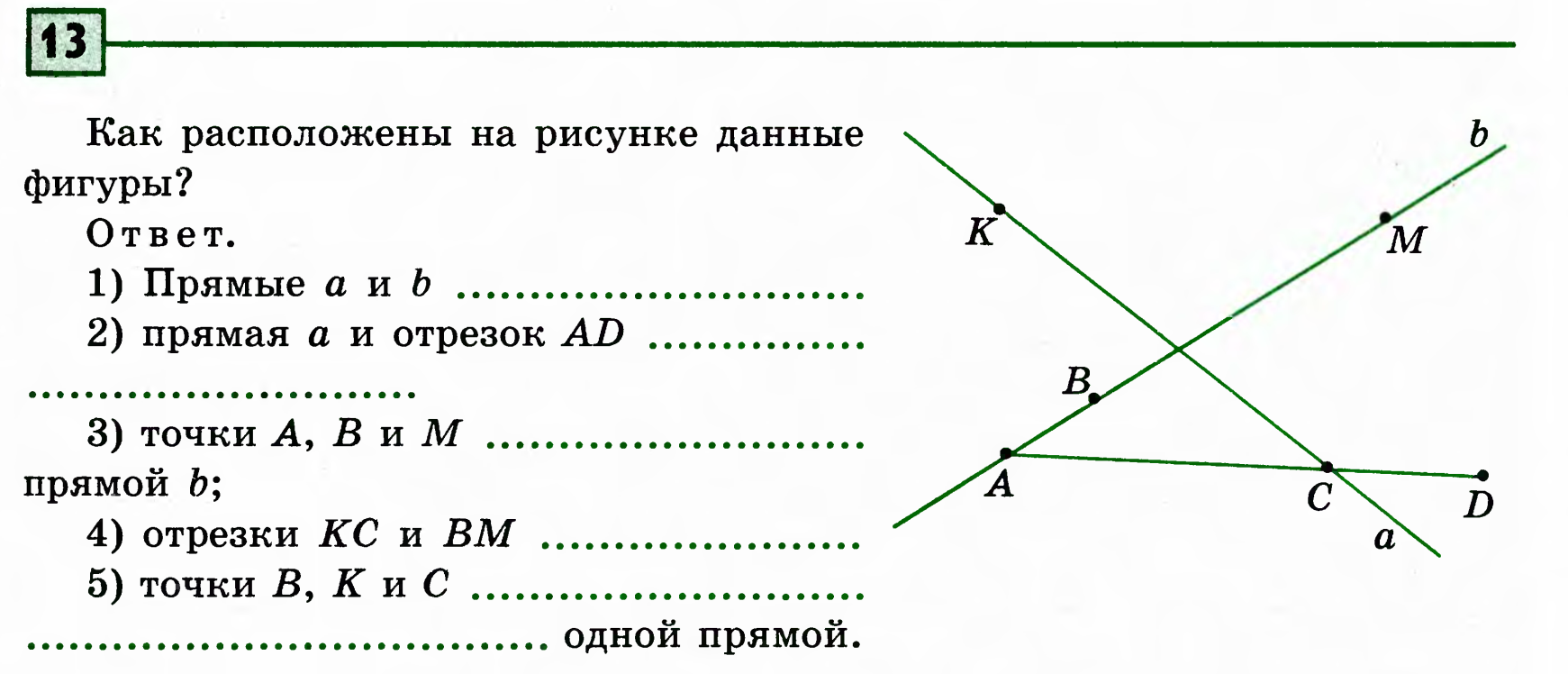 7
Взаимное расположение
Точка и прямая
Прямые
Точки принадлежат прямой.
Точки не принадлежат прямой.
 Какова бы ни была прямая, существуют точки, принадлежащие этой прямой, и не принадлежащие ей.
Не пересекаются (не имеют общих точек).
Пересекаются (имеют общую точку). Одну?

Через любые две точки можно провести прямую, и только одну.
8
Основные свойства принадлежности точек и прямых
Какова бы ни была прямая, существуют точки, принадлежащие этой прямой, и не принадлежащие ей.
    Через любые две точки можно провести прямую, и только одну.
      № 3
    Задача.Точка С принадлежит прямой АВ. Различны ли прямые АВ и АС? Объясните ответ.
9
Отметьте правильные утверждения знаком «+», а ошибочные – «-».
+
+
+
+
+
+
+
+
+
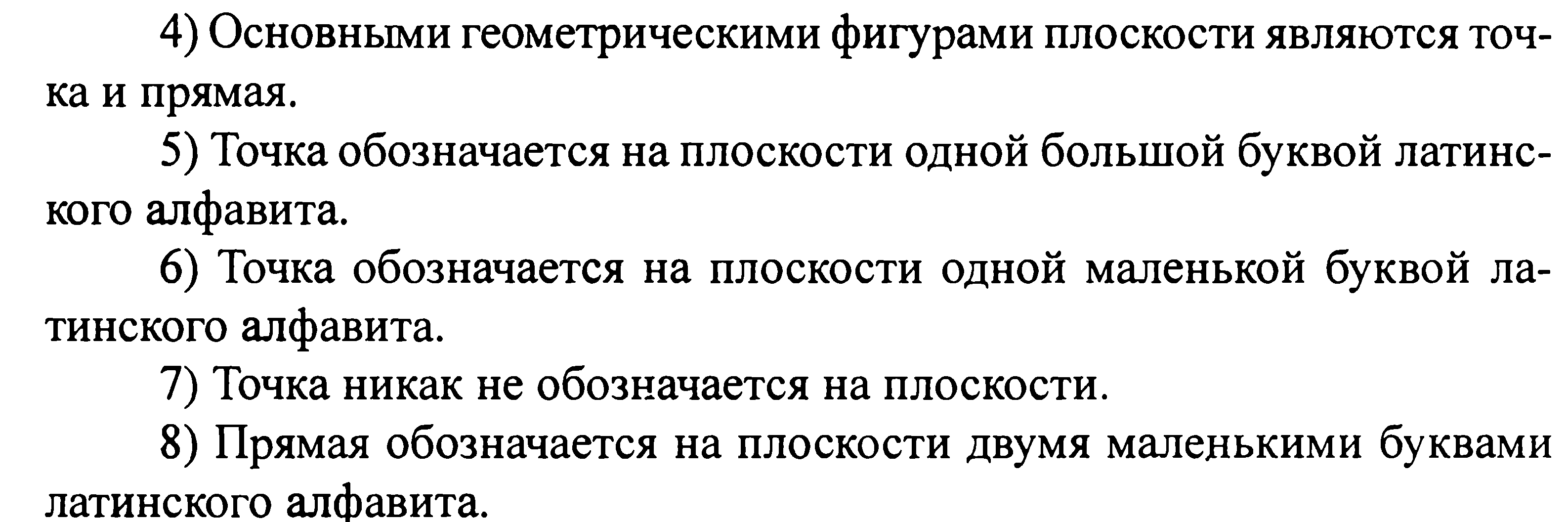 +
+
-
-
-
-
-
-
-
-
-
-
-
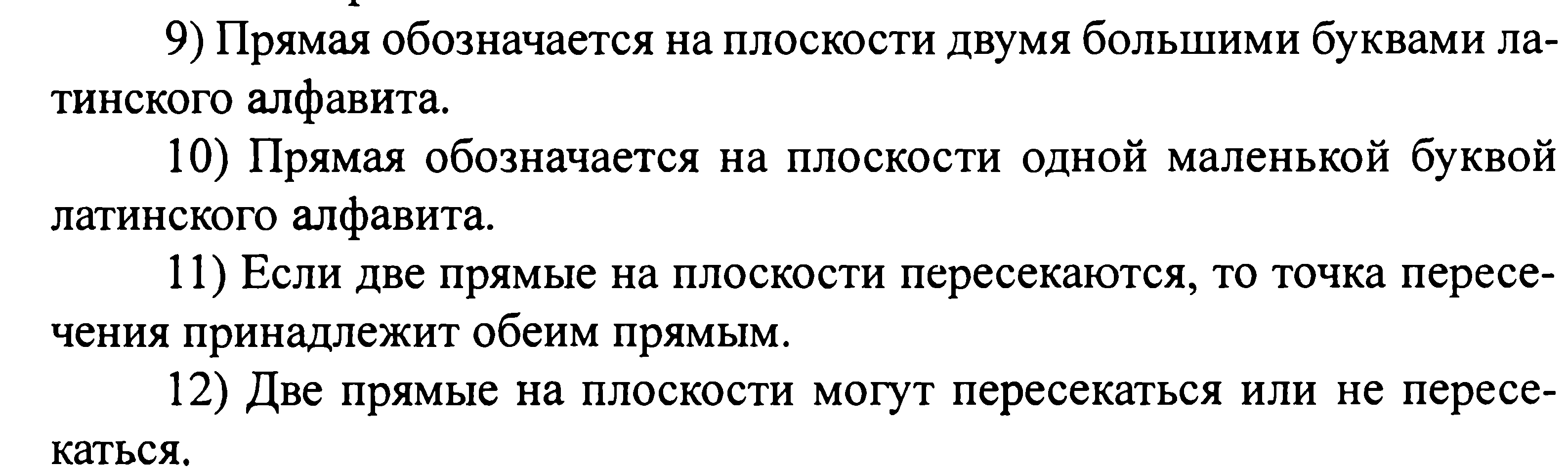 10
Домашнее задание
Пункт 1, 2
Вопросы 1-4
ТПО 6, 8, 9, 11
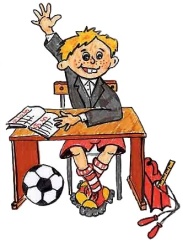 Спасибо за урок!
11